МБДОУ «Детский сад присмотра и оздоровления № 46 «Светлячок» г. РубцовскРазвивающая предметно пространственная среда  в группе раннего возраста (от 1,6 до 3 лет)
Подготовили: Щербакова Ю.П.
                        Демьяненко И.В.
Заголовок слайда
Ранний возраст — этап, когда дети знакомятся с азами всех видов деятельности, проявляют предпосылки творчества и зачатки личностной оценки окружающего. Именно поэтому предметно-развивающая среда в группе раннего возраста в ДОУ должна характеризоваться: 
соразмерностью росту малышей и их физиологии; 
трансформируемостью, вариативностью, доступностью и абсолютной безопасностью; полифункциональностью — взаимозаменяемостью предметов окружающей среды, возможностью использовать предметную среду в любых формах деятельности; здоровьесберегающими технологиями (закаливание, укрепление здоровья); насыщенностью необходимым оборудованием, инвентарем и игрушками, способными обеспечить творческую, игровую, исследовательскую, физическую и познавательную активность, условия для самовыражения; доминированием дидактических игрушек, используемых в предметной деятельности.
Предметно-пространственная среда в группе раннего развития должна быть богатой информативно, красочной и интересной, чтобы дети могли быстрее адаптироваться в ДОУ, чувствовать себя комфортно и уверенно в детском саду. Дети по своей натуре — экспериментаторы и исследователи, потому в развивающей среде они не только ставят, но и реализуют собственные цели, делают личные открытия и маленькие достижения. Так, развивающая среда, являясь источником личного опыта и практических знаний для малышей, стимулирует интерес к познанию, творческую энергию, коммуникабельность и дружелюбие.
Заголовок слайда
Гибкое зонирование — позволяет построить среду таким образом, чтобы сферы активности детей не пересекались, благодаря чему каждый воспитанник занимается интересным ему делом, не мешая остальным.
В группе созданы различные игровые центры. 
Для детей данного возраста характерно много двигаться, в группе имеется много свободного пространства для двигательной активности. В любое время созданная нами РППС легко трансформируется и делится на игровые зоны.
В группе созданы Центры:
«Двигательной активности»
«Конструирования»
«Уединения»
«Развития»
«Творчества и книги»
« Природы и зкспериментирования »
Центр «Двигательной активности»
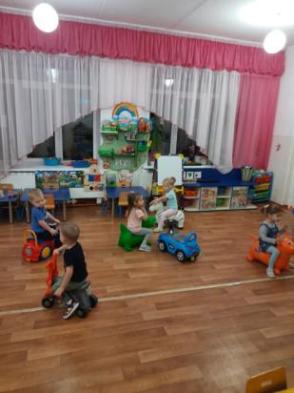 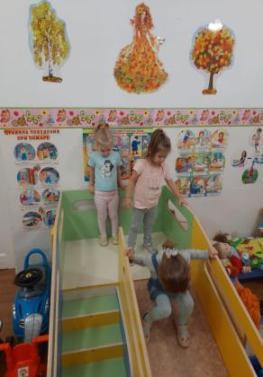 В центре размещена передвижная тележка со спортивным оборудованием и атрибутами для подвижных игр. Горка, талакары, прыгуны служат дополнительным средством в стимулировании движений.
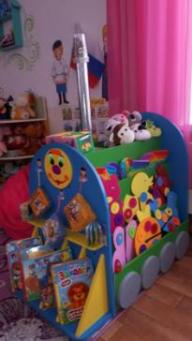 Центр  развития
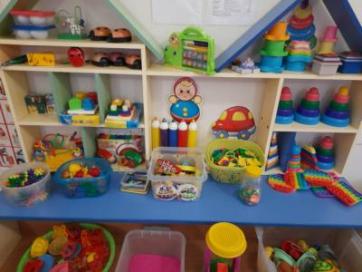 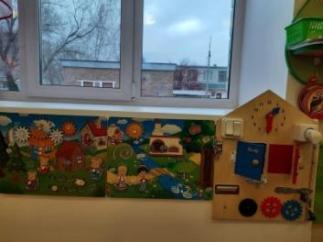 В центре размещены развивающие игры и игрушки, направленные на формирование представлений о форме, цвете, величине предметов, развитие мелкой, крупной моторики рук, координации ручных  движений, тактильных ощущений. 
 Многообразие и удобное размещение игрушек делают центр очень привлекательным для детей, позволяя выбрать игры и игрушки, которые интересны им в данный период времени.
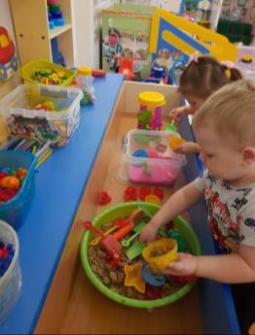 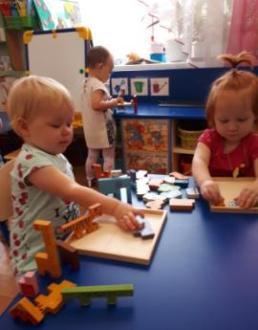 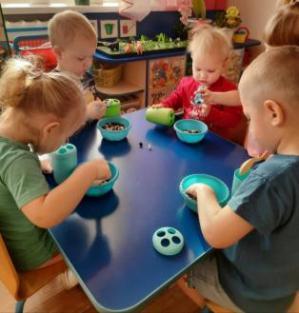 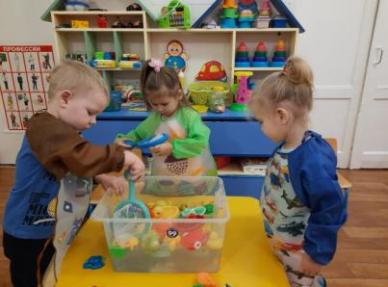 Центры  изобразительного творчества и книги
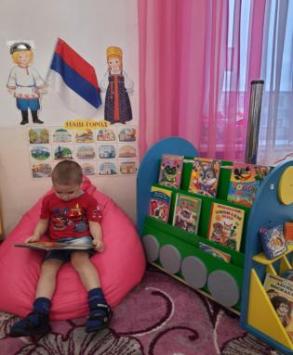 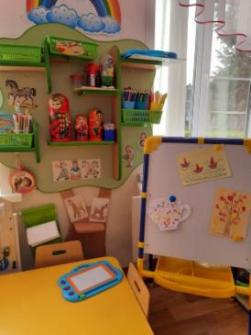 Центр книги и изобразительная деятельность
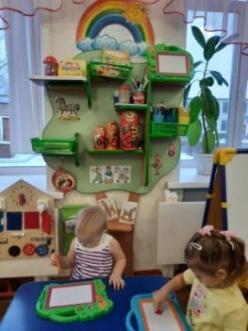 В центре  творчества   созданы условия для развития творческой индивидуальности каждого ребёнка средствами
разных видов изобразительной деятельности. 
Уголок книги в виде паровозика вызывает  у детей интерес не только к художественной литературе, а также
позволяет  трансформировать пространство группы, а также использовать как  атрибут в сюжетной  игре. Мягкое
кресло это любимое место малышей, оно создаёт  атмосферу уюта. Кресло не имеет каркаса ,что позволяет
изменять его форму. Например организовать игру карусель
Игровой центр
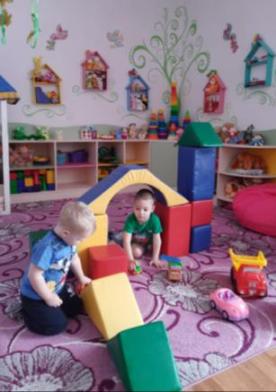 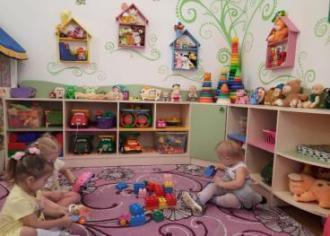 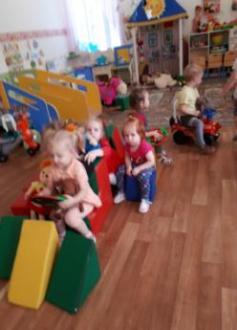 Игровая зона расположена так, что создаёт пространство для вариативной игровой деятельности: игр с различными видами конструктора, мягкими модулями для сюжетно –ролевых игр.  С помощью мягких модулей   у воспитанников имеется возможность  построить свое игровое пространство.
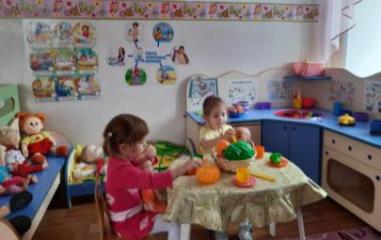 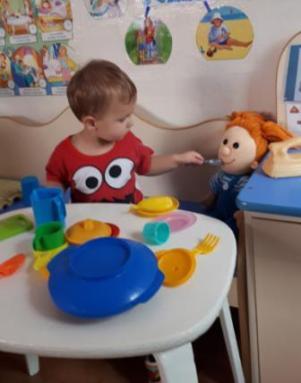 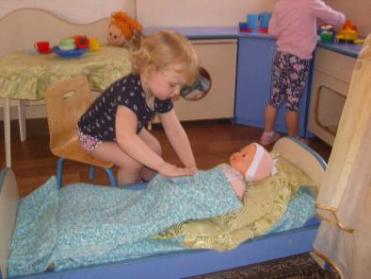 Центр природы  и  экспериментирования
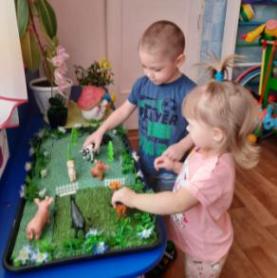 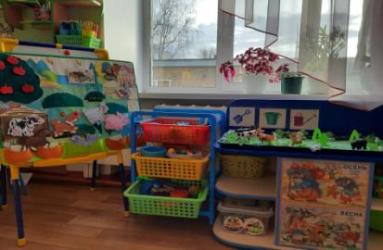 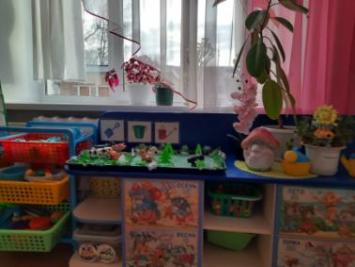 Познавательно – исследовательская деятельность развивает восприятие, внимание, мышление, речь ребёнка. Смысловым центром этой деятельности является интерес к игровому материалу и действия с ним, благодаря которым ребёнок становится самостоятельным, начинает осознавать свои возможности. Макет «ферма» играя с ним дети знакомятся с понятие домашние животные.
Уголок   уединения
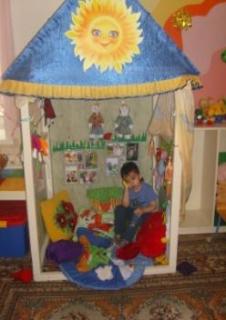 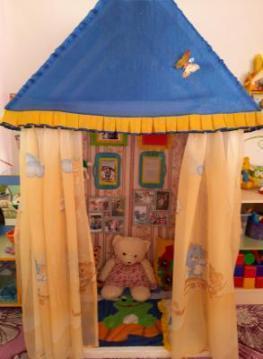 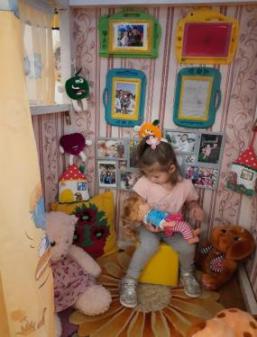 Уголок уединения в виде домика с семейными фотографиями, с игрушками принесенными из дома, мобильными телефонами, позволяет ребёнку отдохнуть, успокоится и получить положительные эмоции в адаптационный период.
СПАСИБО  ЗА ВНИМАНИЕ!